Steel
Buildings could be made much taller

Steel was much harder than iron, which would bend if made too tall.

The steel industry created many new products, and led to the invention of the car.
A Melting Plant
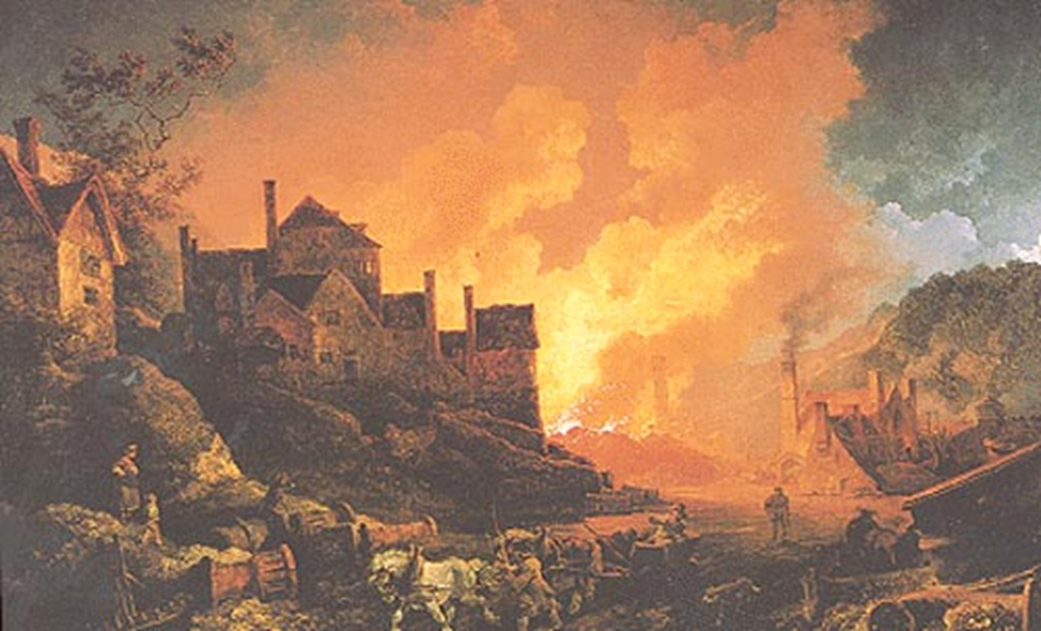 Steel Factory
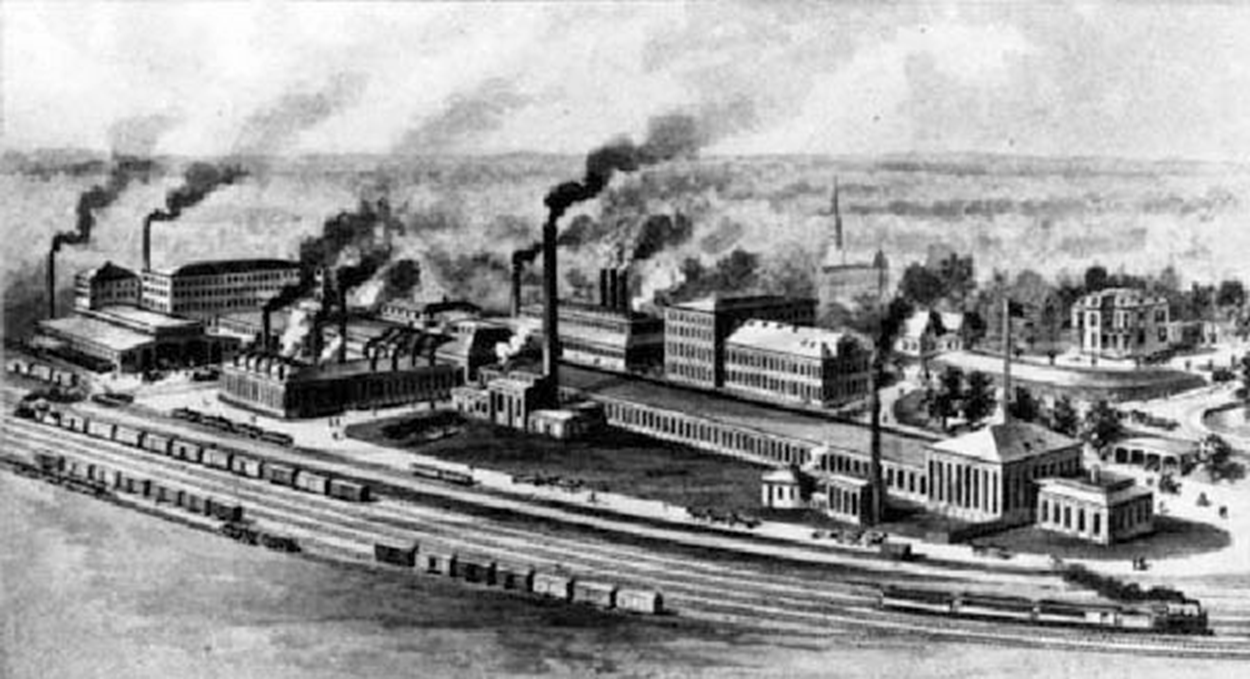 Andrew Carnegie
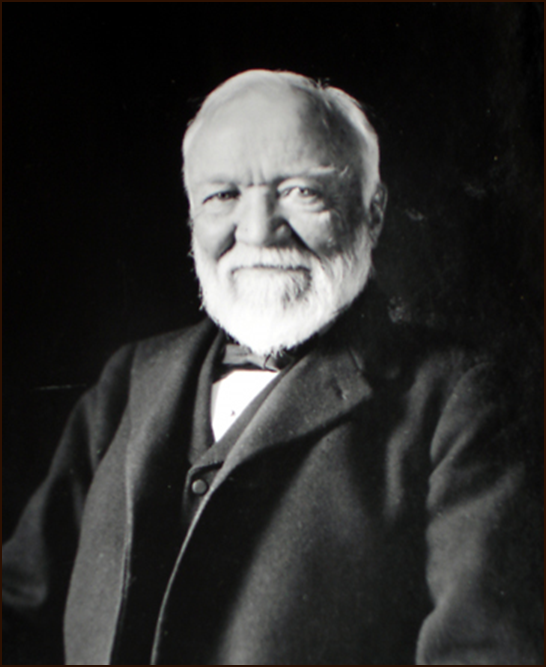 Became a millionaire in the steel business by putting all his competitors out of business.

He created U.S. Steel Pittsburg.
New Technologies
The Electric Light
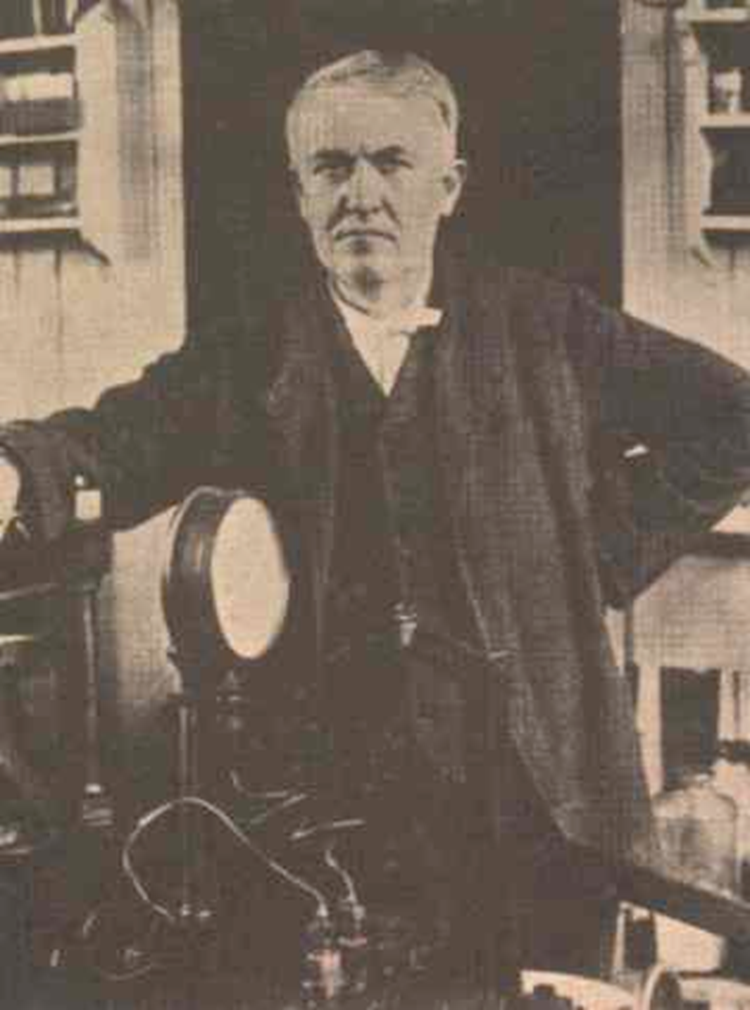 Created by Thomas Edison

Failed 2000 times before he invented the light bulb.
The Phonograph
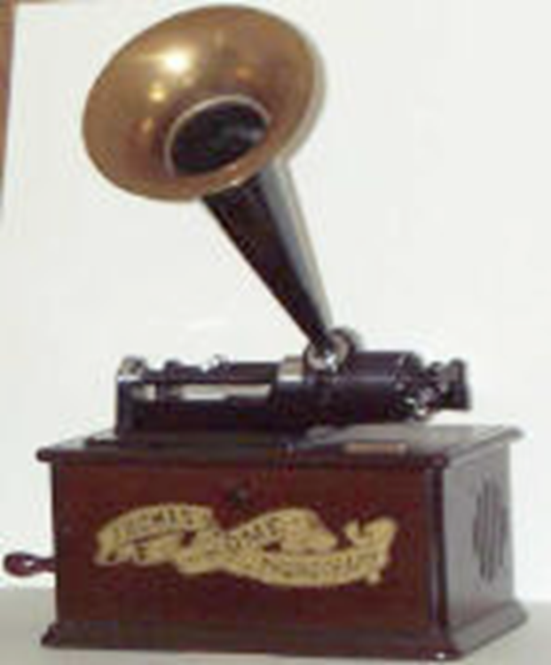 Created by Thomas Edison

Used spindles on a roller to                       make music

Funnel attachment was the                           speaker
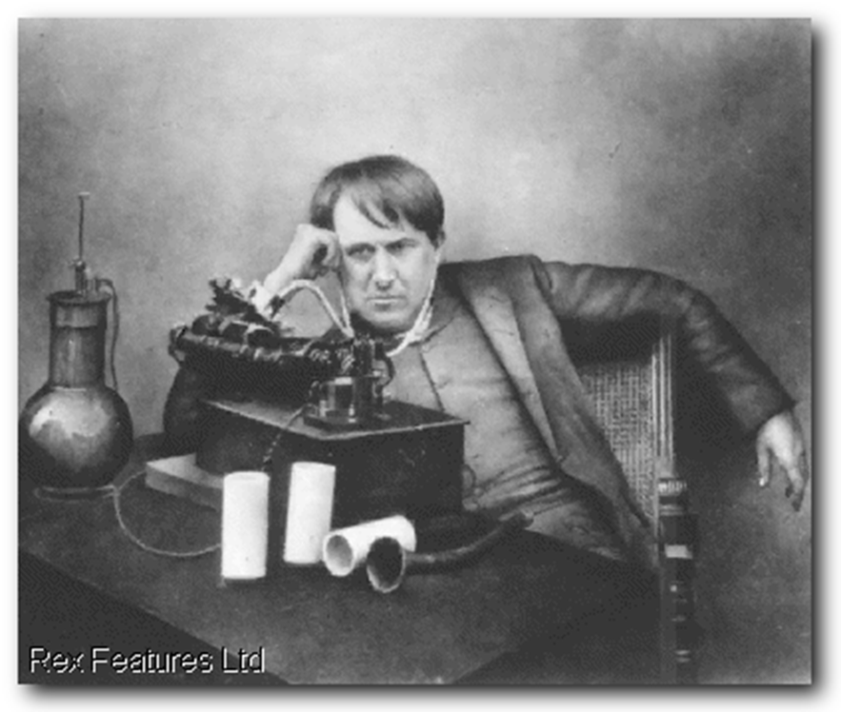 Telegraph
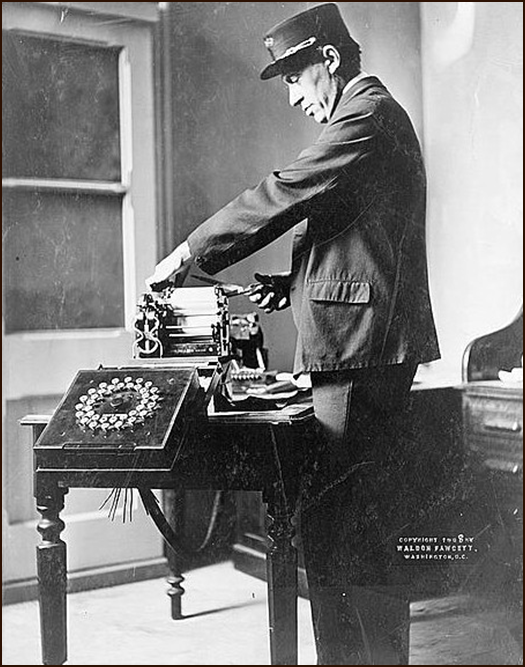 Invented in 1844 by Samuel Morse

Used dots and ashes to send messages over electric lines.

Dots and dashes became known as Morse                        Code.
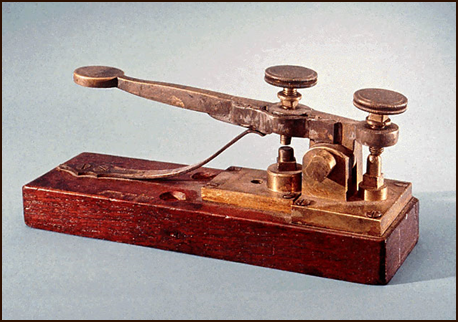 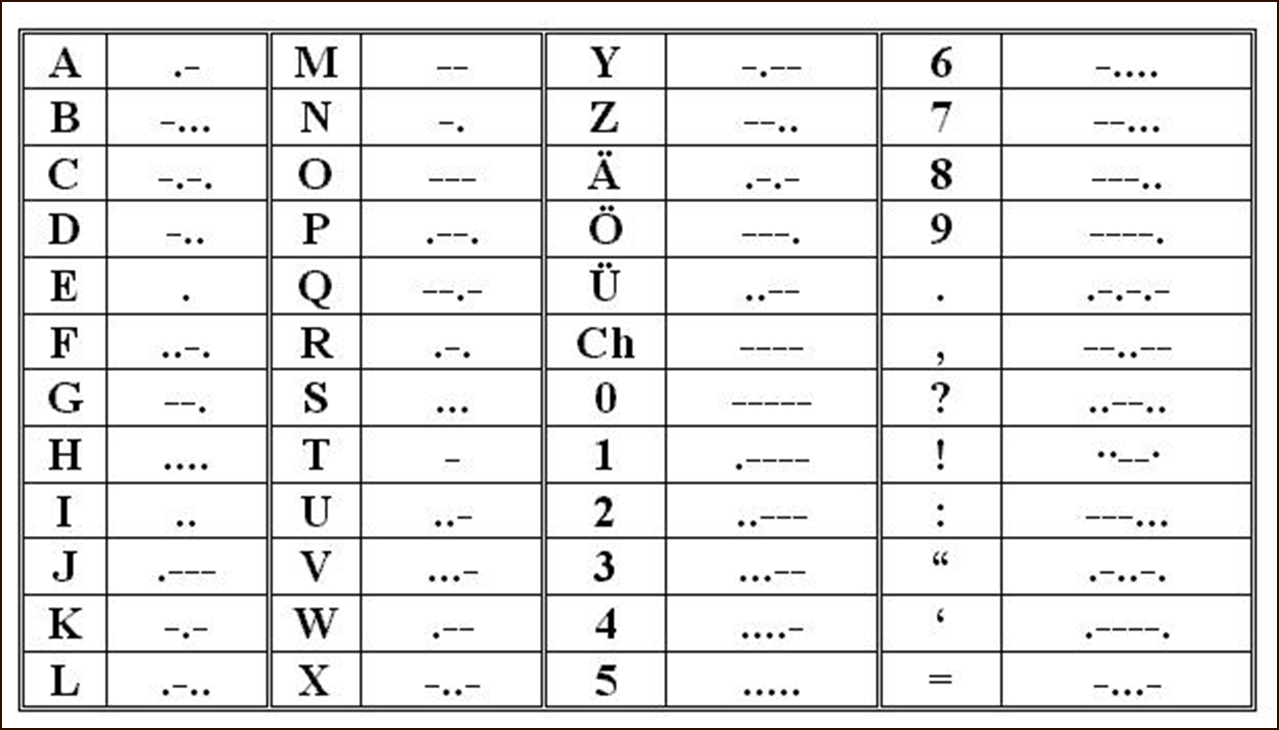 Telephone
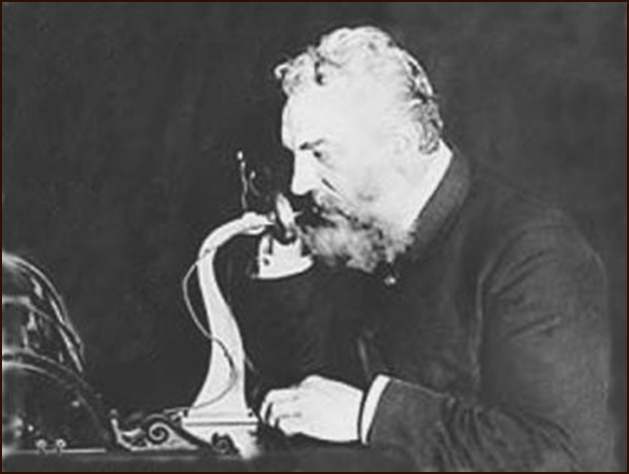 Invented by Alexander Graham Bell in 1876
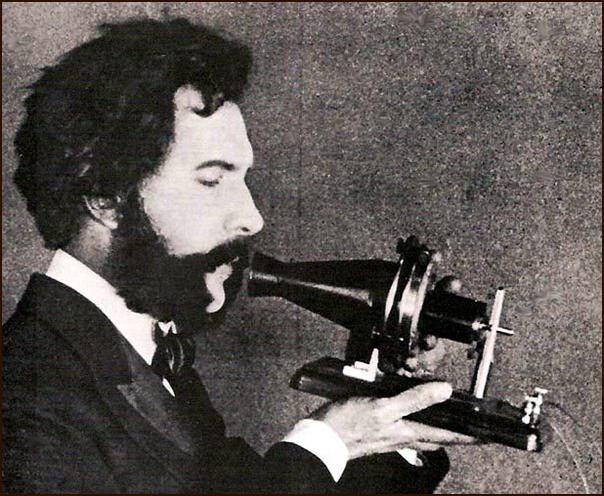 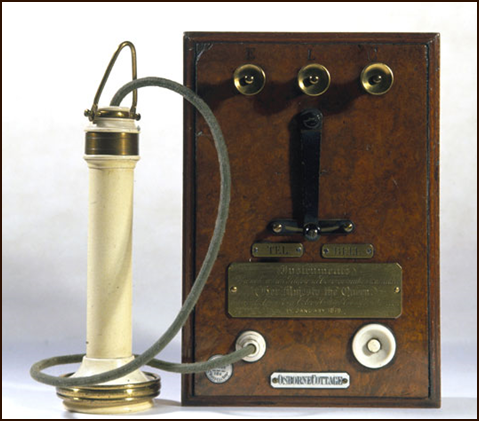 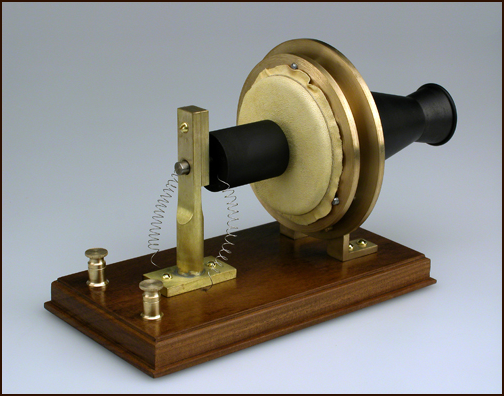 John D. Rockefeller
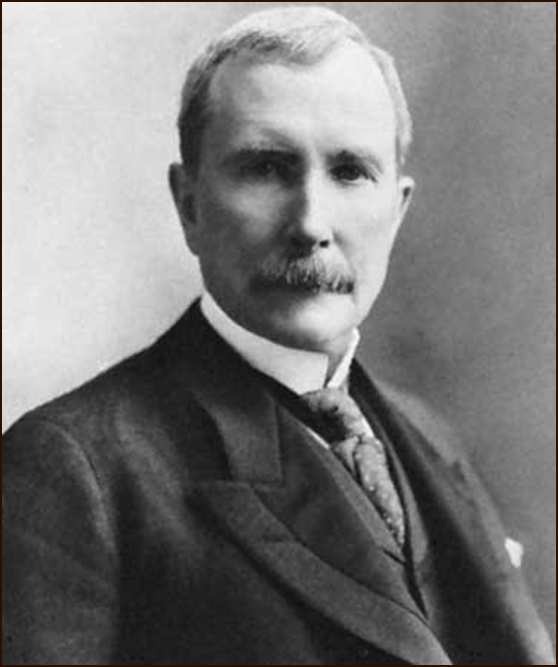 Became the richest man in the world in the oil business.

He created Standard Oil Company

Oil began being used in all types of machines.
Henry Ford
Invented the first practical car, the Model T.

The car had been invented earlier, but Ford was the first to make the car affordable.
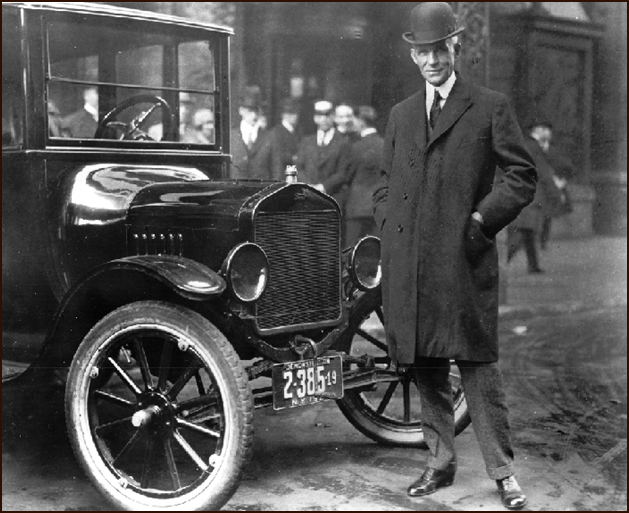 Samuel Gompers
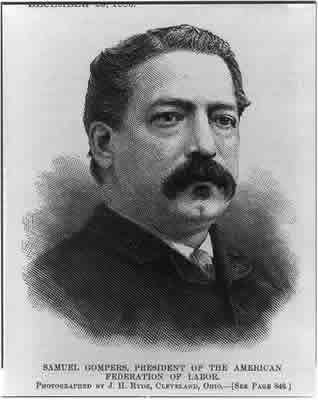 Created the American Federation of Labor

Organization of other labor unions that had bonded together to protect the rights of workers.